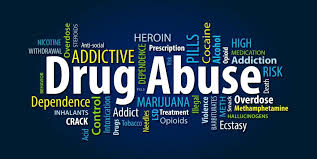 Drugs of Abuse
Asst Prof Dr Inam S. Arif
isamalhaj@yahoo.com
Pharm.dr.isamalhaj@uomustansiriyah.edu.iq
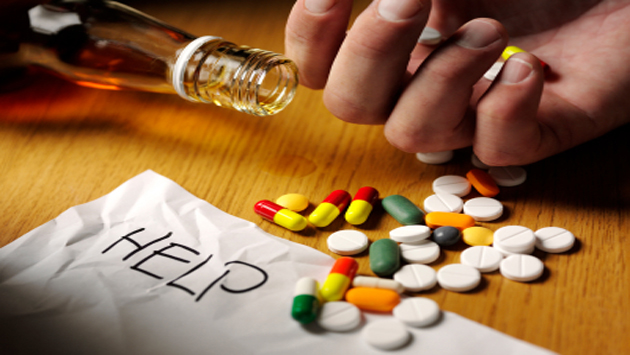 Sympathomimetics
Fight or flight
tachycardia, hypertension, hyperthermia, and tachypnea
natural sources, such as plants, or are synthesized in legitimate or clandestine laboratories. 
ability to produce pleasure
Cocaine
CNS stimulation by inhibiting the reuptake of NE 
stimulate the pleasure center / inhibit reuptake of DA & 5-HT 
has minimal bioavailability by the oral route
cocaine HCl powder is snorted, or solubilized and injected
cocaine powder cannot be effectively smoked, as it is destroyed upon heating, crack cocaine, an alkaloidal form, can be smoked
causes an intense euphoria or “rush” that is followed rapidly by an intense dysphoria or “crash.” 
cocaine + alcohol / creates a secondary metabolite called cocaethylene, a metabolite is cardiotoxic / chest pain can also be due to pulmonary damage caused by inhaling this hot impure substance
psychiatric complaints (depression, dysphoria, agitation/paranoia), convulsions, hyperthermia, and chest pain & hyperthermia caused by cocaine-induced CNS stimulation/increased heat production, coupled with vasoconstrictive effects of cocaine that minimize the ability to dissipate the heat
causes vasoconstriction of the coronary arteries and accelerates the atherosclerotic process.
Toxicity is treated by calming and cooling the patient
 BZDs, e.g. lorazepam, help to calm the agitated patient and can both treat and prevent convulsions
The remainder of cocaine toxicity is treated with short-acting antihypertensive, anticonvulsants, and symptomatic supportive care.
Amphetamine
methamphetamine is a  sympathomimetics with clinical effects very similar to those of cocaine
 In many cases, these effects may last longer and be associated with more stimulation and less euphoria when compared to cocaine
 Treatment of amphetamine toxicity is similar to that of cocaine toxicity
Methylenedioxymethamphetamine(MDMA)
(MDMA), commonly known as ecstasy or Molly, is a hallucinogenic amphetamine with profound serotonin-releasing effects 
Many users describe a sense of well-being and social interactivity
 some of the early deaths associated with MDMA toxicity involved dehydration and renal failure
 Promoters take advantage of this by selling bottled water at a huge profit, and, in fact, water intoxication and hyponatremia have now been described among ecstasy users
 Like many amphetamines, MDMA can cause bruxism (teeth grinding) and trismus (jaw clenching), which explain the baby pacifiers and lollipops that have been popularized among “ravers.”
 Among the most disturbing effects hyperthermia, altered mental status, and movement disorders known as the serotonin syndrome
 Treatment for MDMA toxicity should be undertaken with the knowledge that like all street drugs, adulterants and coingestants are likely to be involved 
BZDs  help to calm and cool the patient
 Life-threatening hyperthermia has been treated with NMBs and endotracheal intubation to control excessive movement and heat generation
Cyproheptadine is a serotonin antagonist that has been used to treat serotonin syndrome. However, one of its practical limitations is that it is only available orally.
Synthetic Cathinones
A synthetic psychoactive component in an evergreen shrub called Khat native to East Africa and the Arabian Peninsula
Ehcathinone, Butylone, Methylene dioxypyrovalerone, and Naphyrone 
a few examples of synthetic cathinones
 These drugs increase the release and inhibit the reuptake of catecholamines (NE, E, DA) 
A rapid onset of amphetamine-like stimulation with synthetic cathinones
 Bath salts are generally snorted or ingested, but they may also be injected
 Treatment is similar to the emergent treatment of amphetamines and cocaine.
 with psychotomimetic effects of variable duration is common
Hallucinogens
Lysergic Acid (LSD)
LSD a potent partial agonist at 5-HT2A receptors
 Aside from the very colorful hallucinations, the drug is also responsible for mood alterations, sleep disturbances, and anxiety
 Repeated use rapidly produces tolerance through down-regulation of the serotonin receptors.
LSD may cause tachycardia, increased BP & body temperature, dizziness, decreased appetite, and sweating
the most troubling side effects are the loss of judgment and impaired reasoning 
sometimes an exaggerated effect with extreme panic, which is known by individuals as a “bad trip,” and may lead to unforeseen consequences such as suicide
After long-term use, withdrawal from LSD is considered more emotional than physical in nature
Marijuana
Cannabis is a plant that is thought to have been used by humans for over 10,000 years. Centuries-old Chinese documents describe using cannabis for clothing production, food, and as an agent to communicate with spirits
 Today, marijuana is the most frequently used illicit drug, and the illicit 
Cannabis sativa is the plant most often used for its hallucinogenic properties
The main psychoactive alkaloid contained in marijuana is Δ9-tetrahydrocannabinol (THC)
 Growing techniques have evolved over the past 50 years, and THC concentrations found in the plant have increased as much as 20-fold during that time period.
Specific receptors in the brain, cannabinoid or CB1 receptors, were discovered in the late 1980s and found to be reactive to THC. When CB1 receptors 
Effects produced include physical relaxation, hyperphagia (increased appetite), increased heart rate, decreased muscle coordination, conjunctivitis, and minor pain control 
Depending on the social situation, THC can produce euphoria, followed by drowsiness and relaxation
Marijuana is often used for the hallucinogenic effects (less potent than LSD)
Marijuana stimulates the amygdala, causing the user to have a sense of novelty to anything the user encounters through an enhancement of sensory activity. For this same reason, heavy users have a down-regulation in their CB1 receptors, leaving them with a feeling of boredom when not taking the drug
The effects of marijuana on (GABA) /hippocampus diminish the capacity for short-term memory in users, and this affect seems to be more pronounced in adolescents. 
THC decreases muscle strength and impairs highly skilled motor activity such as that required to drive a car
The effects of THC appear immediately after the drug is smoked, but maximum effects take about 20 minutes. By 3 hours, the effects largely disappear.
Long-term effects of use may include chronic bronchitis, chronic obstructive pulmonary disease, increased progression of HIV and breast cancer, and exacerbation of mental illness
 Tolerance develops rapidly in users, and withdrawal has been observed
 Marijuana may be found in the body up to 3 months after last usage in heavy chronic users / withdrawal occurs much later in individuals who previously used marijuana heavily(depression, pain, and irritability)
Although not well studied for medicinal use, marijuana has been used to help in the treatment of chemotherapy-induced nausea and vomiting, cachexia secondary to cancer and AIDS, epilepsy, chronic pain, multiple sclerosis, glaucoma, and anxiety. THC is available as the prescription product Dronabinol.
This product is prescribed to treat emesis and to stimulate the appetite.
Ethanol
Aclear colorless hydroxylated hydrocarbon /product of fermentation of fruits, grains, or vegetables
Major cause of fatal automobile accidents, drownings, and fatal falls and is a related factor in many hospital admissions. Alcohol is the most commonly abused substance in modern society.
 Alcoholism decreases life expectancy by 10 to 15 years and impacts one in three families
 It  exerts its desired and toxic effects through several mechanisms, including:
 enhancing the effects of GABA
inducing the release of endogenous opioids
altering levels of serotonin and dopamine
 Ethanol is a selective CNS depressant at low doses
At high doses, it is a general CNS depressant, which can result in coma and respiratory depression.
Drinking ethanol traditionally is the most common route of administration, although recently inhalation of aerosolized ethanol has gained popularity
 Ethanol is absorbed from the stomach and duodenum, and food slows and decreases absorption
 Peak ethanol levels in 20 min - 1 hr of ingestion
Metabolized by alcohol dehydrogenase to acetaldehyde and then by aldehyde dehydrogenase to acetate in the liver 
It is metabolized by zero-order elimination at approximately 15 to 40 mg/dL/h
 Since there is a constant blood-to-breath ratio of 2100:1, a breath sample can be used to determine blood alcohol levels
 Medical management of acute ethanol toxicity includes:
 symptomatic supportive care and the administration of thiamine and folic acid to prevent/treat Wernicke encephalopathy and macrocytic anemia
 Extremely high levels can be dialyzed, although that is rarely necessary, and could precipitate withdrawal in an alcoholic.
Chronic ethanol abuse can cause profound:
 hepatic, cardiovascular, pulmonary, hematologic, endocrine, metabolic, and CNS damage 
Sudden cessation of ethanol ingestion in a heavy drinker can precipitate withdrawal manifested by tachycardia, sweating, tremor, anxiety, agitation, hallucinations, and convulsions
 Alcohol withdrawal is a life-threatening situation that should be medically managed with symptomatic/supportive care, benzodiazepines, and long-term addiction treatment
The following are drugs used in the treatment of alcohol dependence:
Disulfiram blocks the oxidation of acetaldehyde to acetic acid by inhibiting aldehyde dehydrogenase 
This results in the accumulation of acetaldehyde in the blood, causing flushing, tachycardia, hyperventilation, and nausea
 Disulfiram found useful in  patient seriously desiring to stop alcohol ingestion
 A conditioned avoidance response is induced so that the patient abstains from alcohol to prevent the unpleasant effects of disulfiram- induced acetaldehyde accumulation
Naltrexone is a long-acting opioid antagonist that should be used in conjunction with supportive psychotherapy
Naltrexone is better tolerated than disulfiram and does not produce the aversive reaction that disulfiram does.